Partnering with Parents on your QI Journey
LaToshia Rouse, CD(DONA)
Partnering with Parents on Your QI Journey
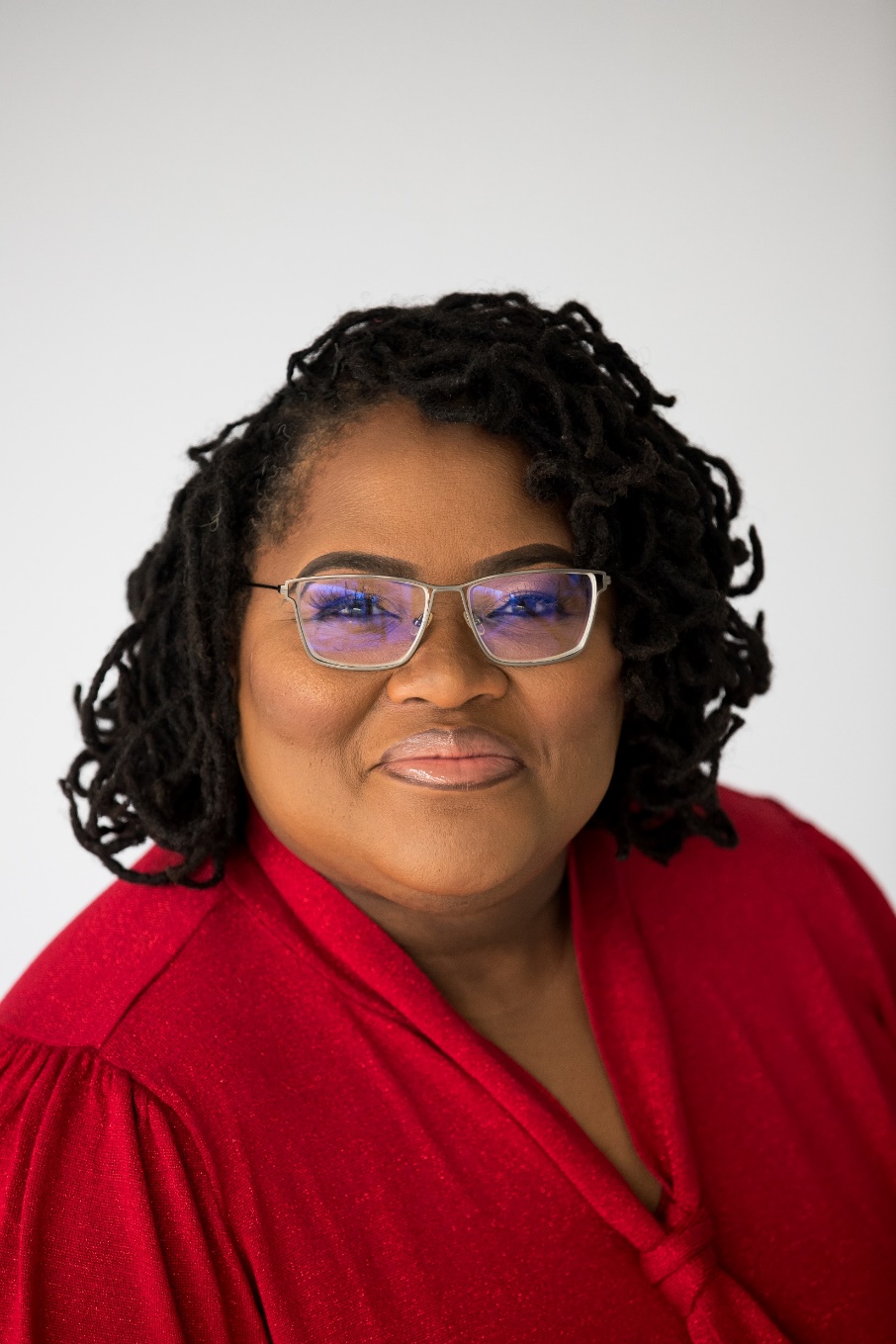 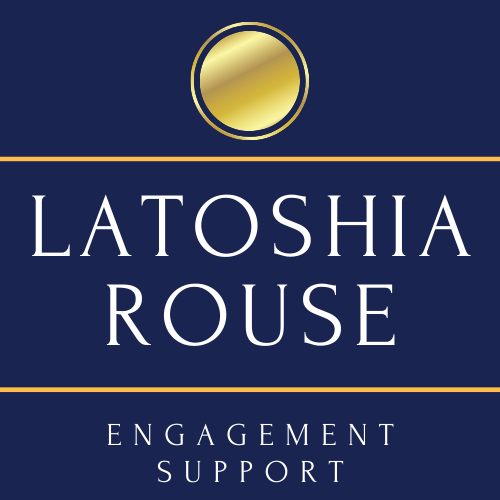 IPFCC Faculty
NNPQC Co-Chair
ABP Board of Directors
NICHQ Board of Directors
Engagement Consultant
Birth and Postpartum Doula
Patient Educator
LaToshia Rouse, CD(DONA)
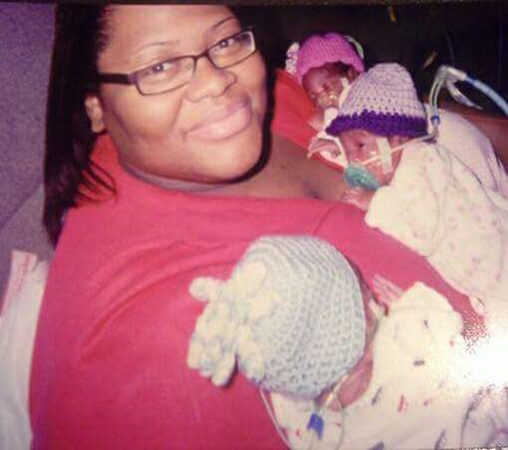 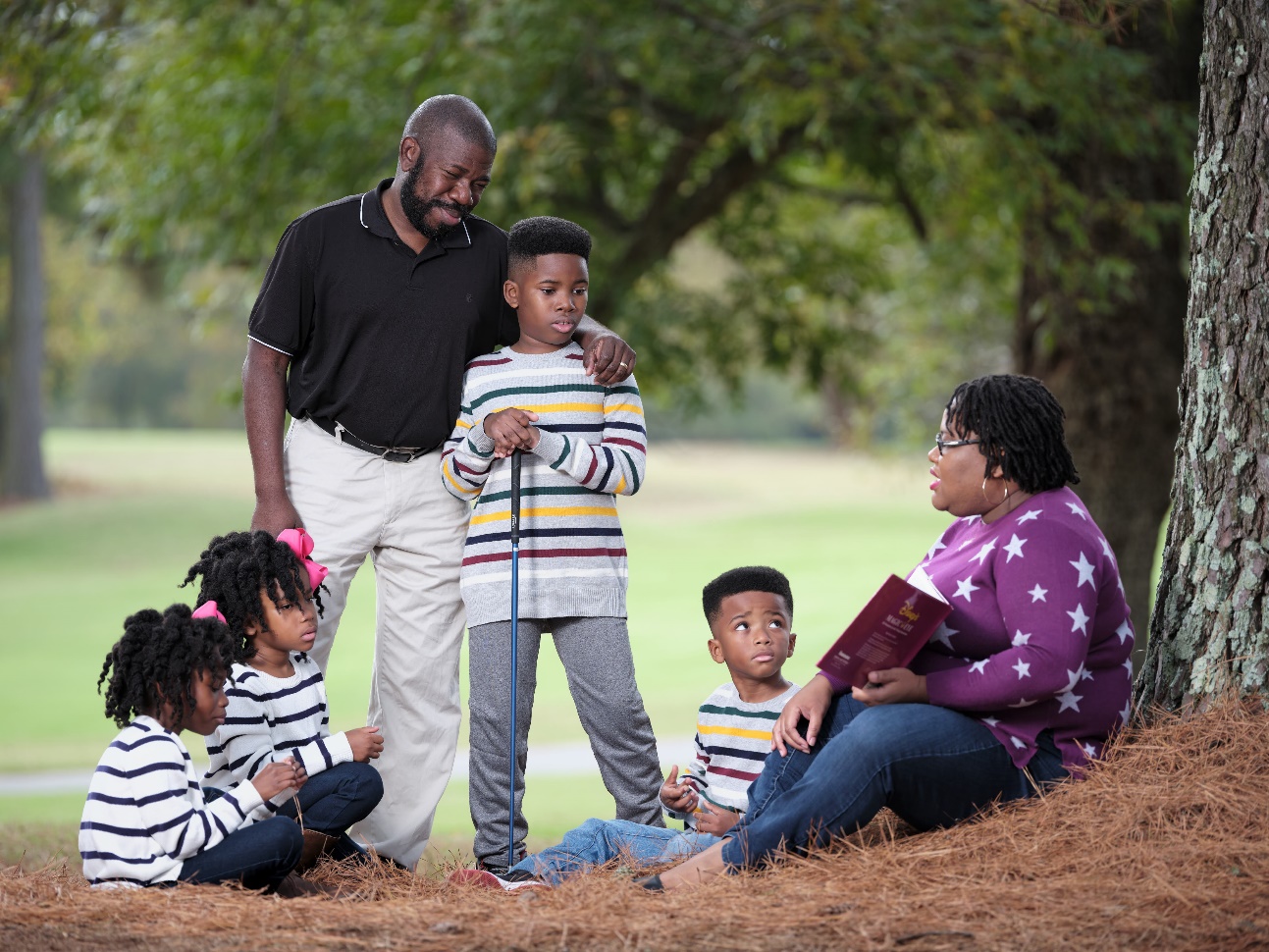 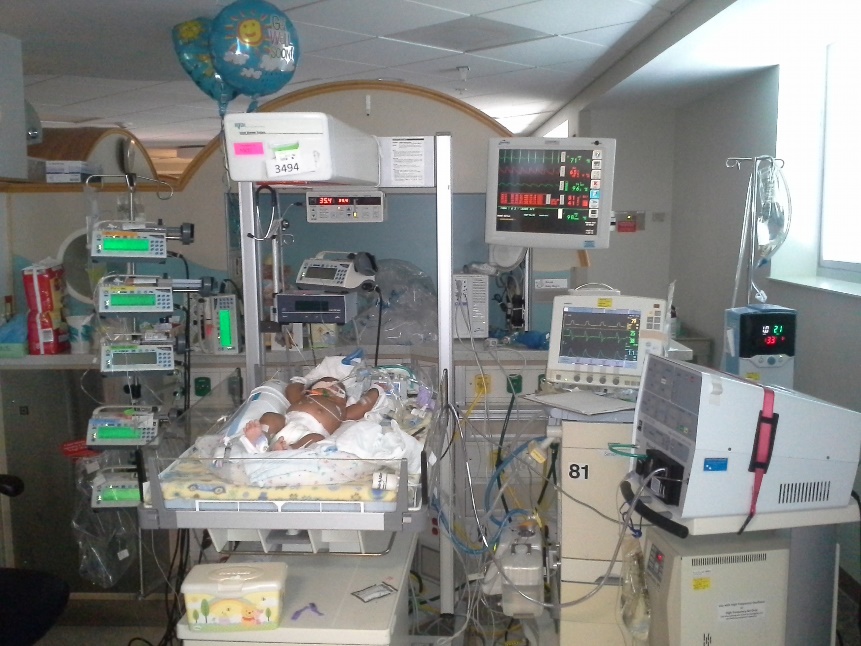 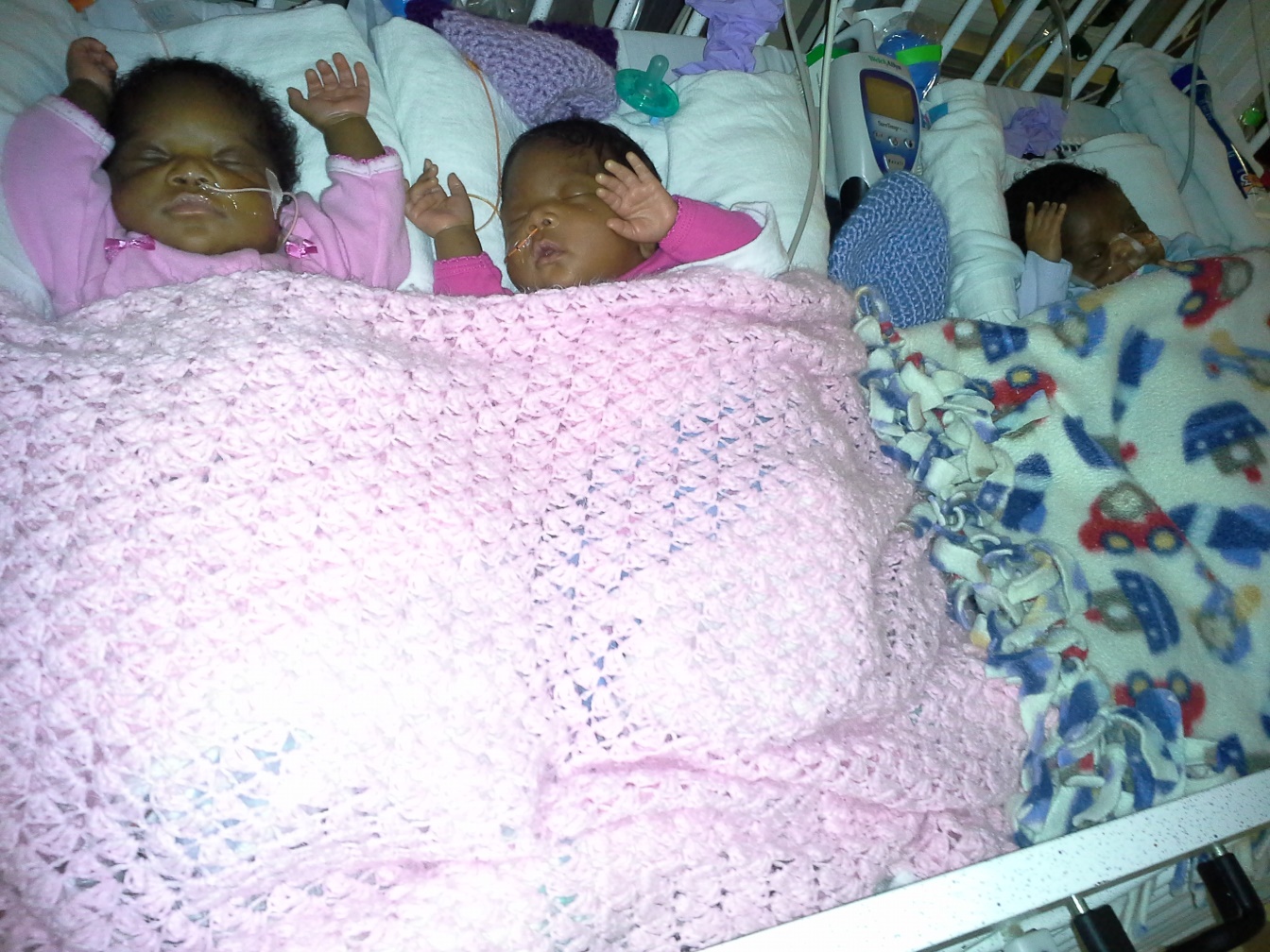 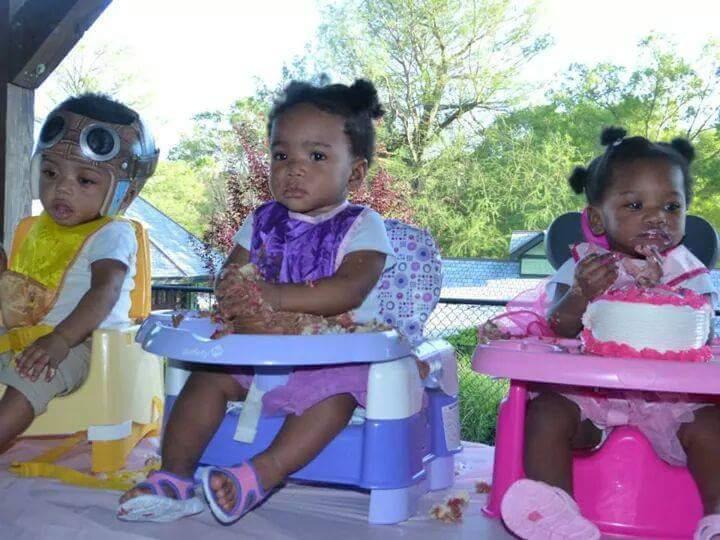 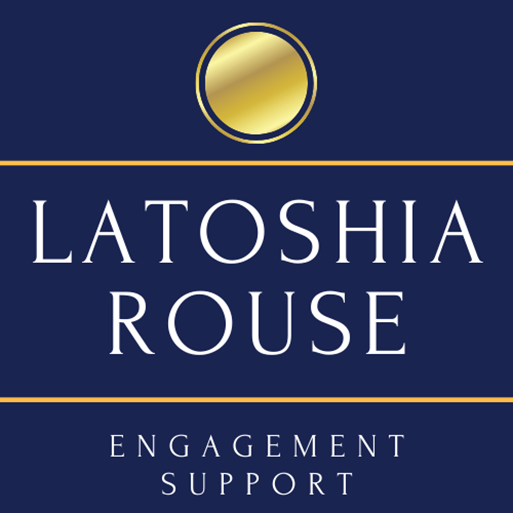 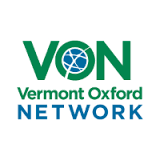 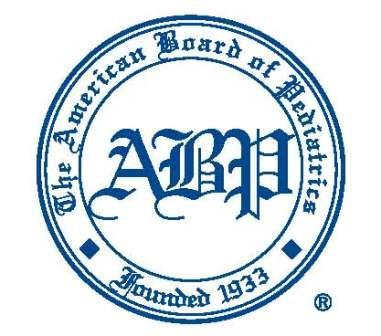 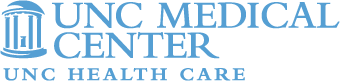 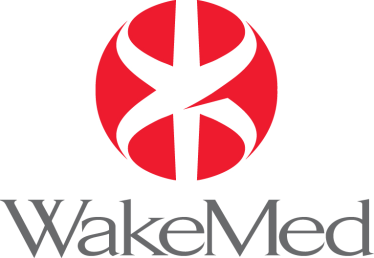 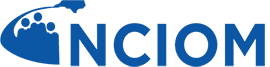 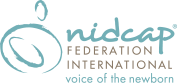 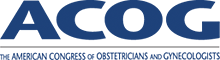 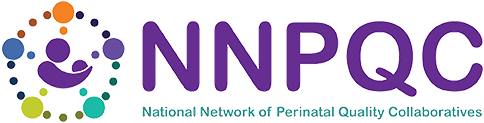 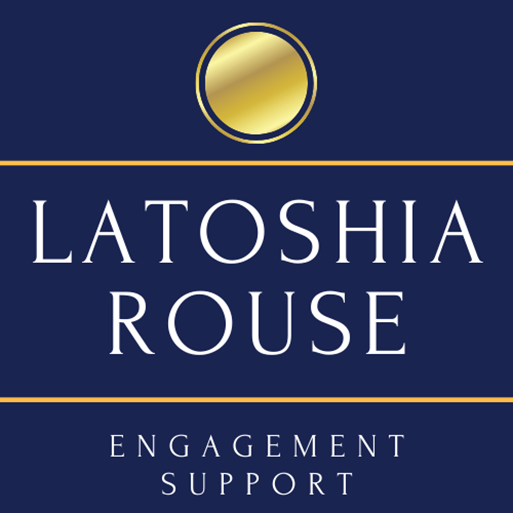 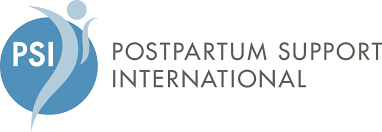 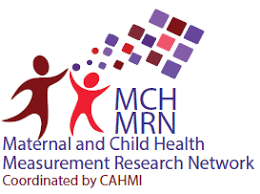 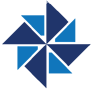 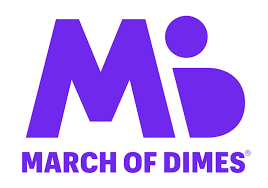 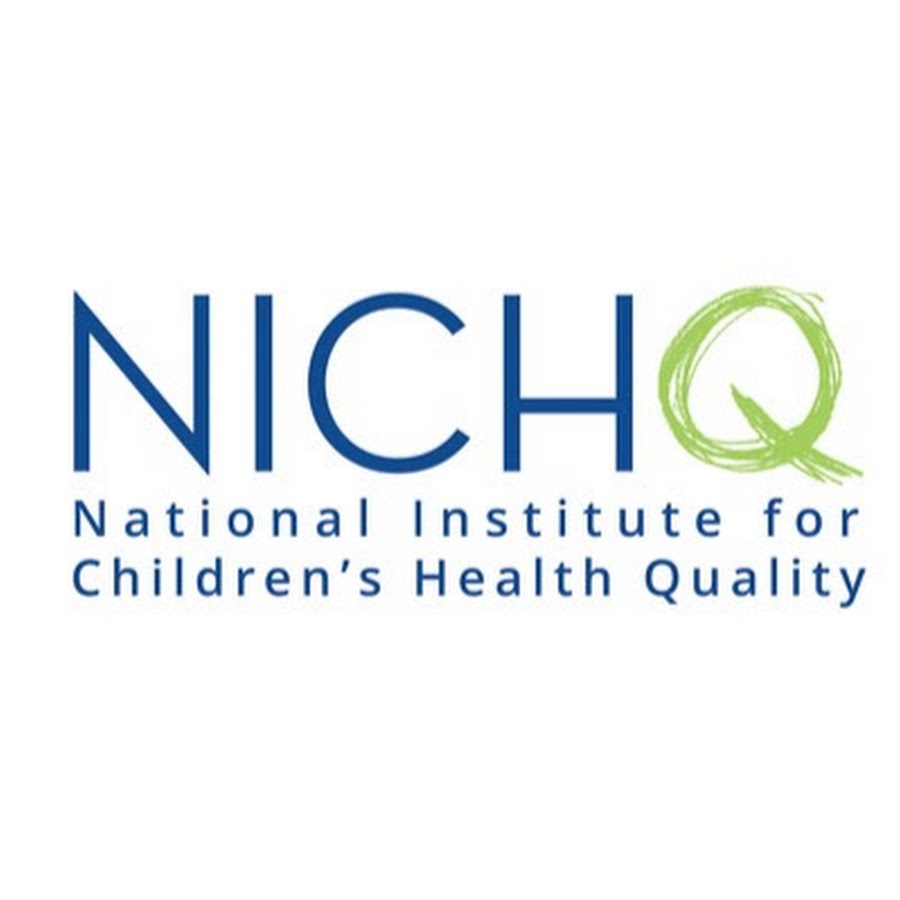 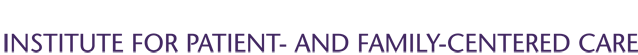 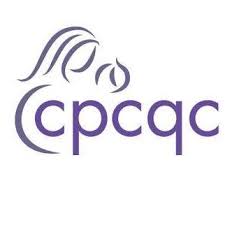 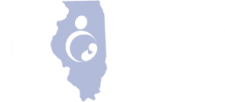 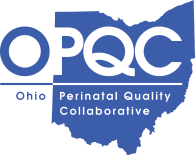 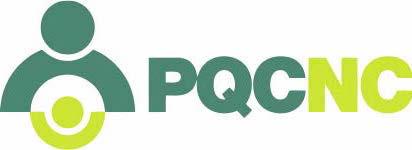 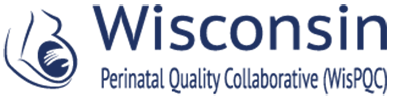 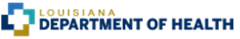 What does a parent and family partner offer to a quality improvement team?
Holders of new information
Feedback from a parent’s perspective on your policies, your method of distributing information, and your ways to engage families at the beside
Timely feedback on care experiences well before the customer service surveys are completed by families
A story to accompany the data that can be told from an educated patient perspective
Help with parent education from a parent perspective
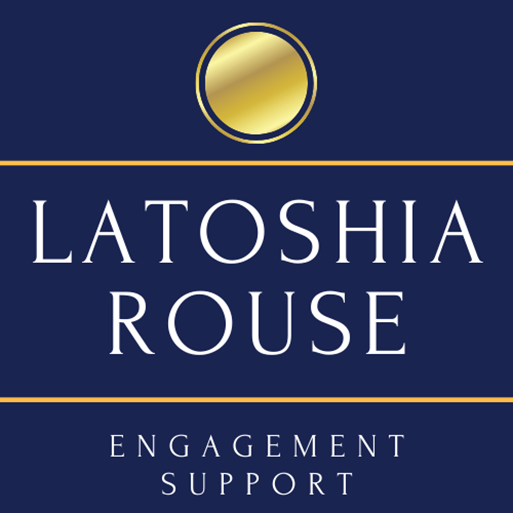 Core Concepts of Patient- and Family-Centered Care
Dignity and Respect
Information Sharing
Patient Engagement
Participation
Collaboration
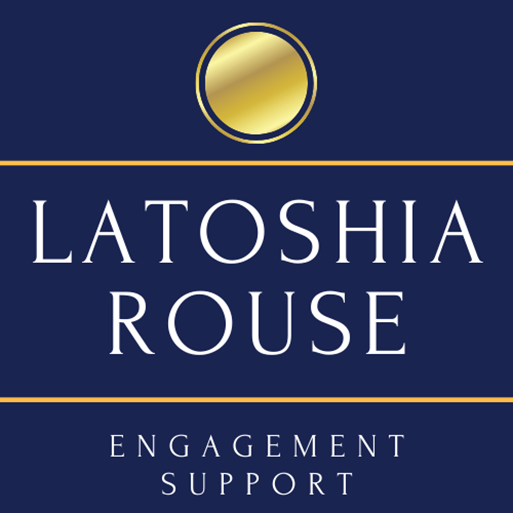 Adapted from: Johnson, B. H. & Abraham, M. R. (2012). Partnering with Patients, Residents, and Families: A Resource for 
Leaders of Hospitals, Ambulatory Care Settings, and Long-Term Care Communities. Bethesda, MD: Institute for Patient- and Family-Centered Care
[Speaker Notes: Dignity and Respect- Health care practitioners listen to and honor patient and family perspectives and choices. Patient and family knowledge, values, beliefs and cultural backgrounds are incorporated into the planning and delivery of care.

Information Sharing- Health care practitioners communicate and share complete and unbiased information with patients and families in ways that are affirming and useful. Patients and families receive timely, complete and accurate information in order to effectively participate in care and decision-making.

Participation- Patients and families are encouraged and supported in participating in care and decision-making at the level they choose.

Collaboration- Patients, families, health care practitioners, and health care leaders collaborate in policy and program development, implementation and evaluation; in research; in facility design; and in professional education, as well as in the delivery of care.]
This is a culture change.
Culture will eat strategy for breakfast, lunch and dinner.
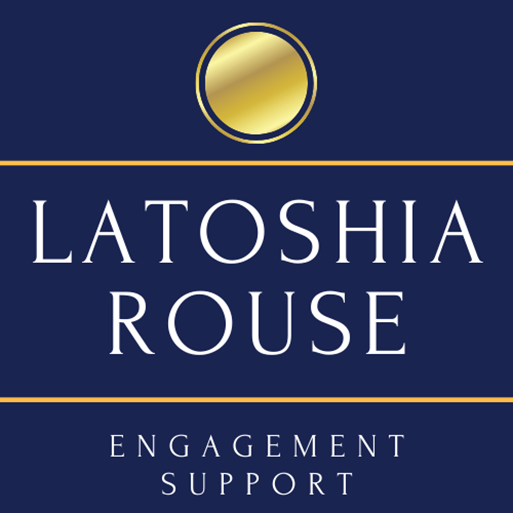 7
Building a Space for Collaboration with the Communities you serve.
C Suite
Managers
Directors
Medical 
Staff
Other Hospital 
Staff
Administrative 
Staff
Patients
Change
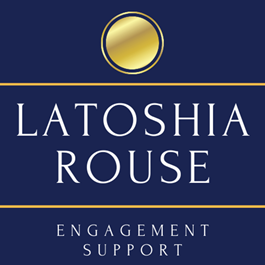 1. Interviews
Methods to Engage Patients in QI
2. Focus/ workgroups
3. Questionnaires/ Surveys
4. Townhall meetings/ Listening Session
5. Conferences/ Workshops
6. Co-Design on QI Teams
7. PFACs
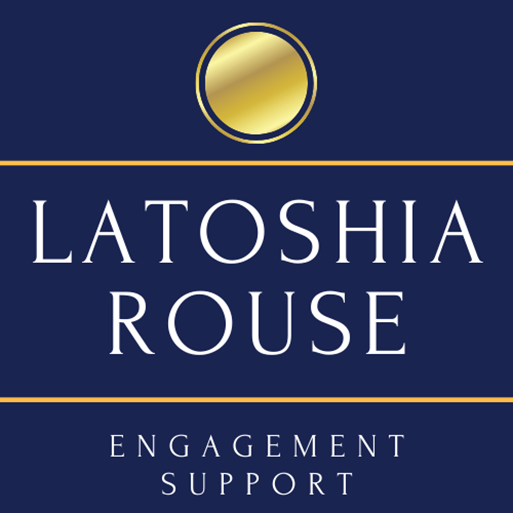 9
[Speaker Notes: Poll to see if anyone has used these]
Reflection/ Evaluation
Awareness
You don’t have to be perfect.
Problem Solving Wheel
Action
Information / Gathering
Visioning/ Planning
Analysis
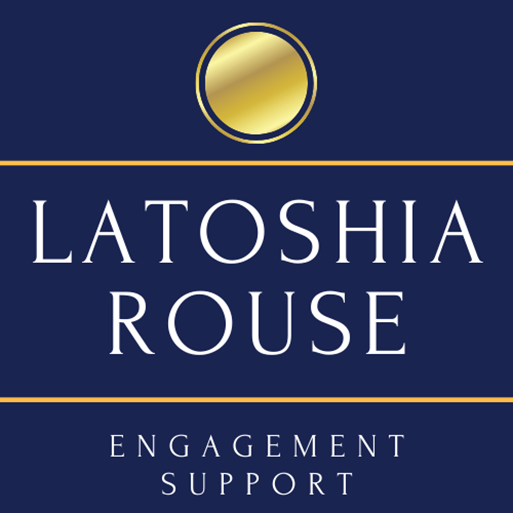 ©dRworks
1:1 Interviews
Cons
Focus Groups
Quality of Info
Pros
Time consuming if doing several

Could be a delayed response
Targeted Information, detailed- Dynamic evolving Communication
Great Context

Relevant solutions
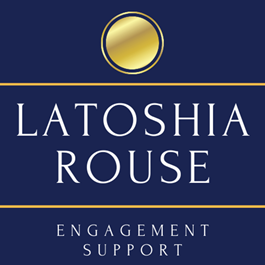 Focus Groups
Cons
Focus Groups
Quality of Info
Pros
Minimal effort for high return of information
Broader range of information received on a specific topic –  Bilateral Communication
Insights into patient family experience beyond what we might have assumed
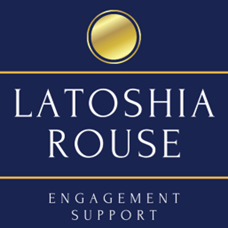 Questionnaires/Surveys
Cons
Focus Groups
Quality of Info
Pros
Financial, Dissemination, Context may be difficult to determine
Somewhat diluted from delayed & diffusion of experience – unilateral
Targeted information
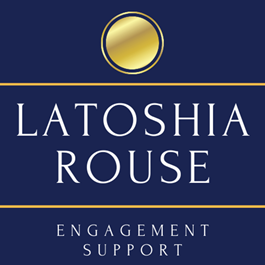 Townhall/Listening Sessions
Cons
Focus Groups
Quality of Info
Pros
Insights into patient family experience beyond what we might have assumed
Minimal effort for high return of information

 Information may be difficult to act upon
Broader range of information received on a wide range of topics– bilateral
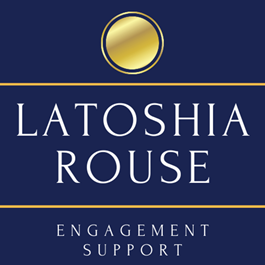 Conference/Workshops
Cons
Focus Groups
Quality of Info
Pros
Highly relevant – Patient Family Partners work on a specific topic
Dynamic Communication
Moderate Effort if you organize these


Financial Resources
Teams learn together

Builds bonds

Great for new partnerships
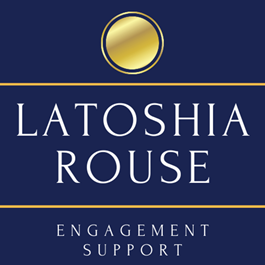 Co-Design
Cons
Focus Groups
Quality of Info
Pros
Highly relevant – Patient Family Partners continuously inform improvement efforts across the organization-
Dynamic
Moderate amount of staff time and financial resource
360 degree understanding of improvement needs of the organization

 led to changes in the health care delivery systems
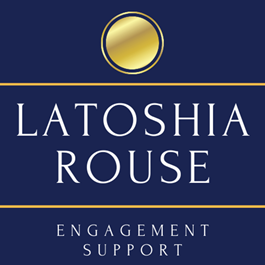 PFACs
Cons
Focus Groups
Quality of Info
Pros
Moderate amount of staff time and financial resource required.
Highly informative on a continuous basis, dependent on relationship of trust & relevance to the organization- 
Reciprocal
A resource hard wired into the hospital so that your patients and families continuously inform improvement
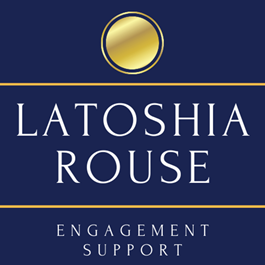 Onboarding
Step 1
Strategies for Integrating Patient Partners on Committees/Projects
Provide information to provide to Partners. (Time commitment, date, what to expect in meeting, etc.)
Match Interests
Step 2
Make every effort to match the interests of the Partners to the topic of the committee or project.
Preparation
Step 3
Connect the Partner with team liaison to provide more information on the meeting topic. Plan a 30 minute meeting for 1:1 time with Partners and allow time for questions.
Follow Up
Step 4
Follow up soon after the first encounter with a new team. Provide additional resources and answer questions. 
Did they have everything they needed to participate effectively?
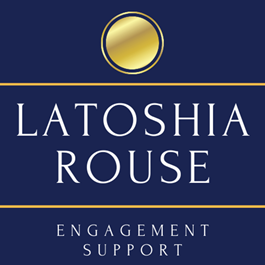 [Speaker Notes: Make every effort to match interests
Provide additional Preparation 
Identify low hanging fruit first 
Send PFA teams of 2 
If not possible, Point Person should be available to accompany to first meetings/encounters
Follow up soon after encounter
Additional resources needed
Increased understanding of concepts]
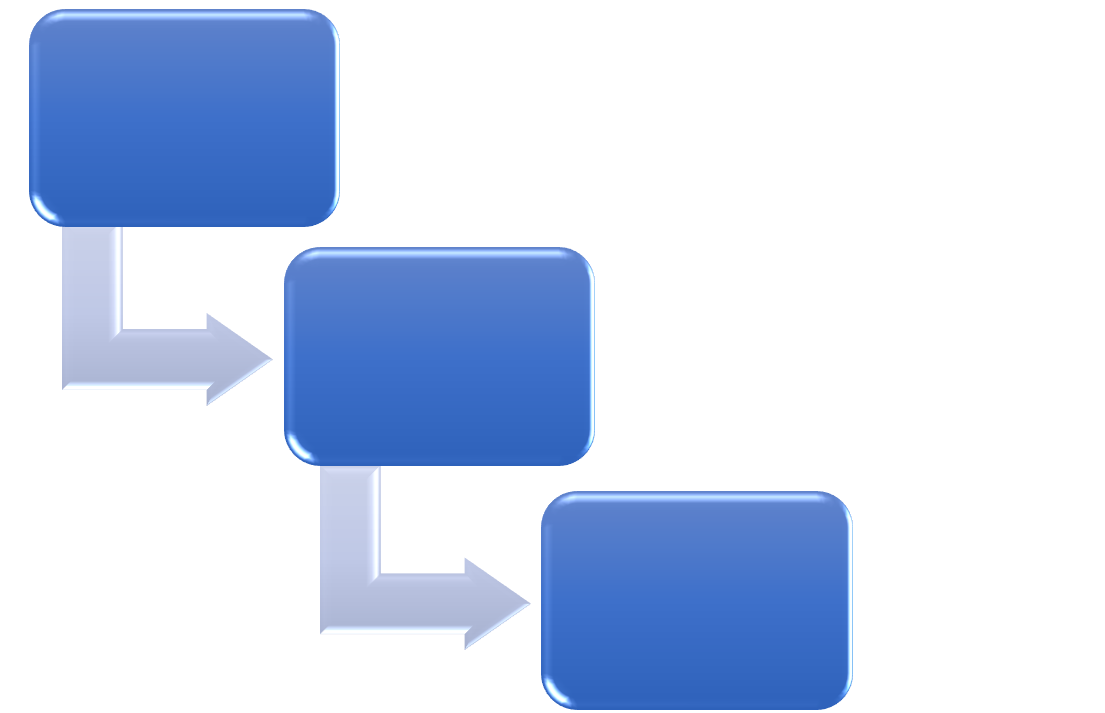 How to Select and Recruit PFPs
Listening to Patients
Sharing Best Practicesand strategy
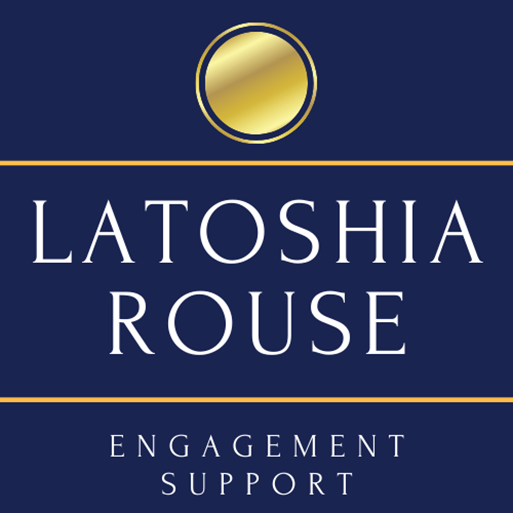 Improving Outcomes with PFE
How to tell a story and use a story
Wins, Barriers, and Opportunities
Creating a  Culture of PFCC
Start of Series
Levels of Engagement
Planning and Sustainability
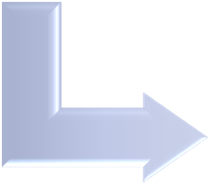 How to Tell and Use a Story
Levels of Engagement
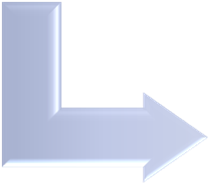 ILPQC Toolkit via website
[Speaker Notes: Culture eats strategy for breakfast, lunch and dinner.]
Family Centered Care is not something you do for a family, it’s something you do WITH a family.
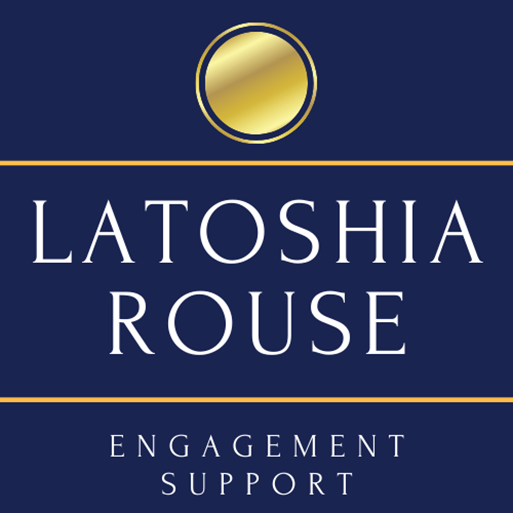 THANK YOU FOR YOUR IMPACT ON CARE!Any questions? contact@latoshiarouse.com
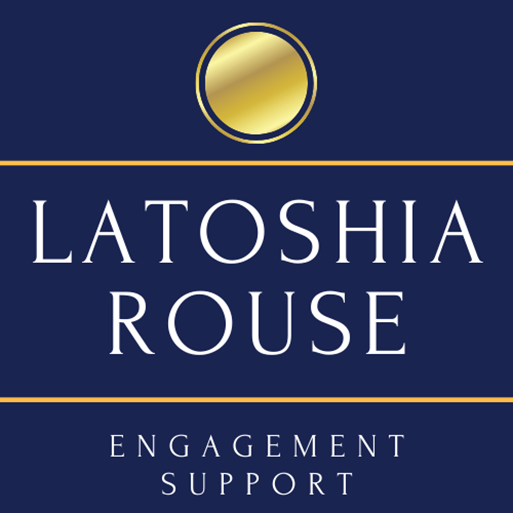